Closing Address
Caroline Howorth
Director of Adult Clinical Services & Research, SMH
Adjunct Associate Professor, School of Psychology, UCD.
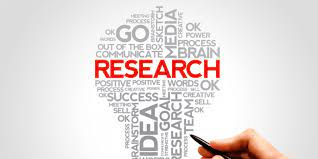 Children and Young People
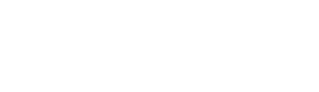 Adults
Transitions
Meaningfully involving people
Technology
Positive Approaches
Complicated grief
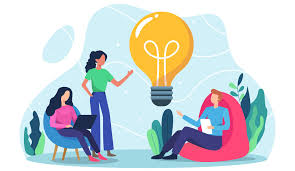 Communities
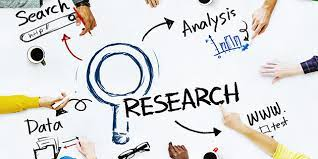 Communication
[Speaker Notes: Listening and reflecting on today’s presentations, I could really hear the evidence of what I already knew – how research is so often embedded in practice in SMH.
Across all today’s themes and aspects of service, what really struck me was in the inclusion of the people we support as research participants or research partners in the studies undertaken.
I’m hoping that is something we will continue to grow as it really is the way of the future – services that are led by the people we support and the key supporters in their lives.]
Building on your existing work.
People working together
Formal and informal research
Small ideas, big impact.
Adding value, enhancing services.
Impact of seed funding
Small ideas, big impact…. Where does it all fit?
[Speaker Notes: This is something that is captured in our new strategic plan. The development of the strategy was a multi-directional process. Small ideas leading to big goals; big goals needing to be broken down into smaller chunks or objectives in order to be realised in a meaningful way.]
Learning from and influencing government and society
Define and implement clear programmes of research to improve and evaluate organisational service delivery.
We will showcase research innovation in St. Michael’s House.
Ensure all research projects meet relevant and best ethical research standards and ensure the potential benefits of research projects outweigh any possible risks involved
[Speaker Notes: Goals that will involve research, as well as goals that are aligned specifically to the research department, are scattered across the strategic plan. Here are some examples:
Launch of phD studentship in April to support this 
Today’s conference once per year and a number of research clinics/workshops hosted by Suzanne.
Nicola Barry, chair of REC, will be leading a review of our REC policy in line with national policy developments in this area.]
Participation of service users and families
Have in operation successful fit-for-purpose stakeholder representation/ participative processes.
Promote the role of people with ID in engaging in research at a local and national level and in influencing the research agenda in SMH – by implementing the SMH/UCD PPI Ignite Project
[Speaker Notes: Emma Dorris touched on this topic today and an objective within the strategy is for EMT scope out what a successful PPI or stakeholder representation process would look like – for service users and for families. A structured approach building on previous attempts – reflecting on what has worked well in the past and what a more considered, structured approach could bring moving forward.]
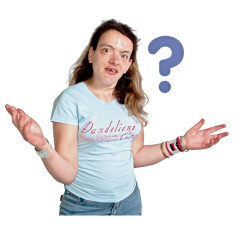 What is research? Promoting the role of adults with an intellectual disability in conducting and participating in research.
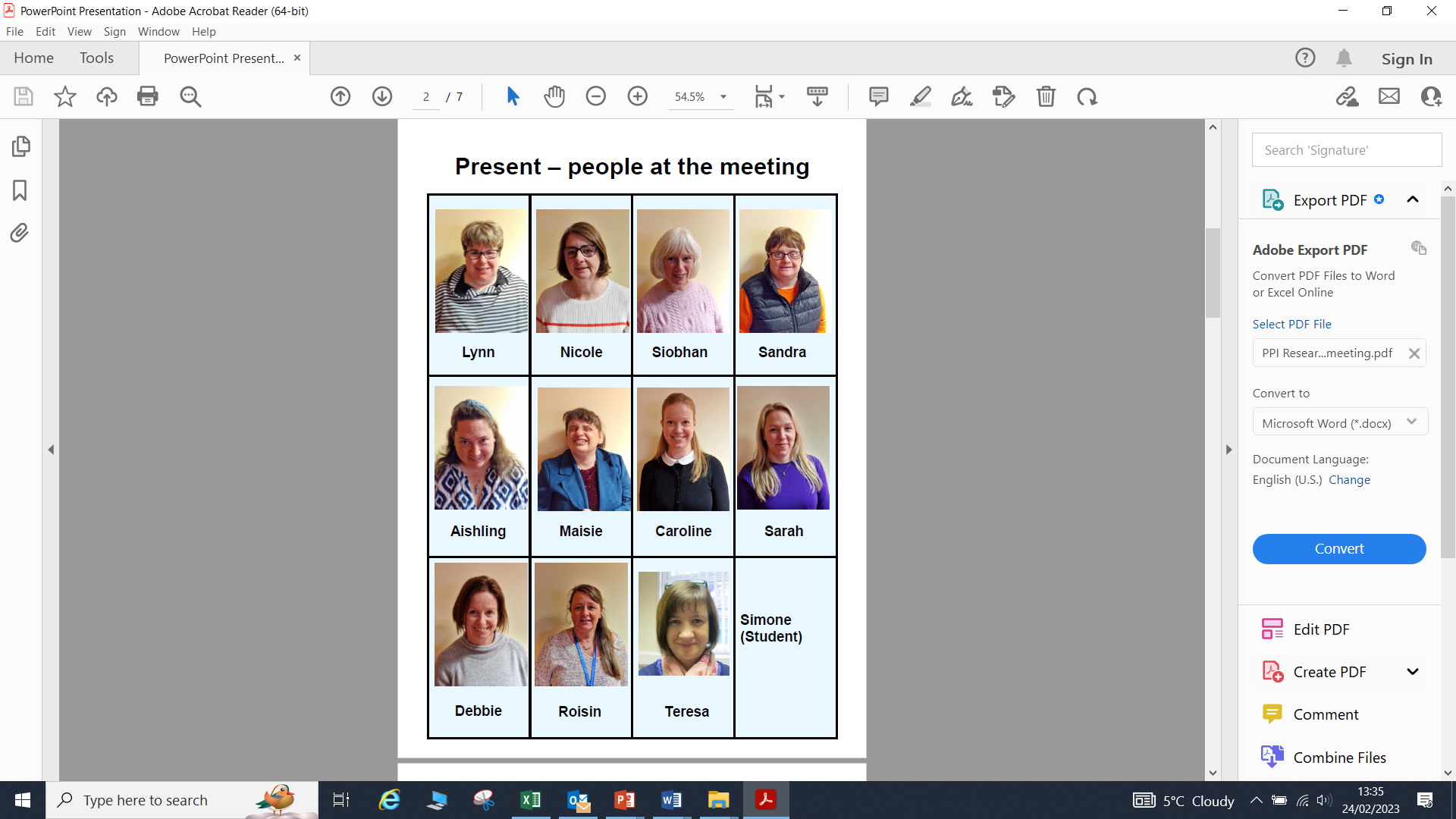 [Speaker Notes: Started off as part of a conversation between Suzanne and I about inviting people within the service to join our research committee.
What would that look like, how would we ensure it is meaningful?
I contacted Teresa, Sabrina and Sarah to talk about it a bit more and some ideas started to flow.
At the same time, Suzanne told us about the PPI Ignite Network and a funding call which this project would meet criteria for – looking PPI in action in research.
So we put in a big, were successful and off we went.]
Study aims:
.
This project aims to build capacity and confidence amongst adults with intellectual disability to participate in research, lead research and to influence the research agenda within our organisation. 

Adopts a staged approach by developing and delivering a series of accessible workshops 

Existing service users groups are partners in this project – advising on facilitating engagement with their peers, developing introductory information, and contributing to the development of the workshop, template and resources. 

The project develops both new and existing relationships – frontline, clinical and academic - in bringing together staff with backgrounds in social care, advocacy, psychology and speech and language therapy and the experts by experience - individuals with ID themselves.

UCD / PPI Ignite funding.
Context for the study:
SMH strives to deliver services with a person-centred approach. The values of active listening, partnership, equality, and empowerment are central to this. 

Individuals in our services have expressed their desire for greater involvement in organisational projects, in setting organisational priorities, and in engaging in peer-to-peer projects. This is evident in specific consultations undertaken in relation to our Strategic Plan, Education and Learning, Day Service Supports, and Person Centred Planning.
The value brought by experts with experience:
In this project, service users from Ballymun, Goatstown and Coolock will co-develop and co-design the resource toolkits to support “What is Research?”.  

As co-researchers, they will be involved at all stages of the process and, through the PPI funding, the project will be appropriately resourced so that meaningful participation can take place.  

In addition, some individuals may have the opportunity to build on their capacities to mentor their peers who would be new to the experience of research.
What the research is about:
This project focuses on the involvement of people with ID, particularly facilitating the inclusion of people with complex communication needs. People with communication needs are entitled to specific adaptations to the information they receive. However, such adaptations are not always successfully incorporated into project design. 
By developing workshops using accessible media and facilitating learning through the use of accessible content, our project creates equal opportunities for these groups to be involved in research. 
The Experts by Experience within the project can guide us in ensuring that content created will be appropriately presented and understood by people with ID and communication needs – leading to more meaningful involvement and engagement by those who choose to attend.
Our work to date:
Developed accessible information about the project.
Put a call out to service users to see who would be interested in joining the team.
Met with people to discuss the project, answer any questions and sign up
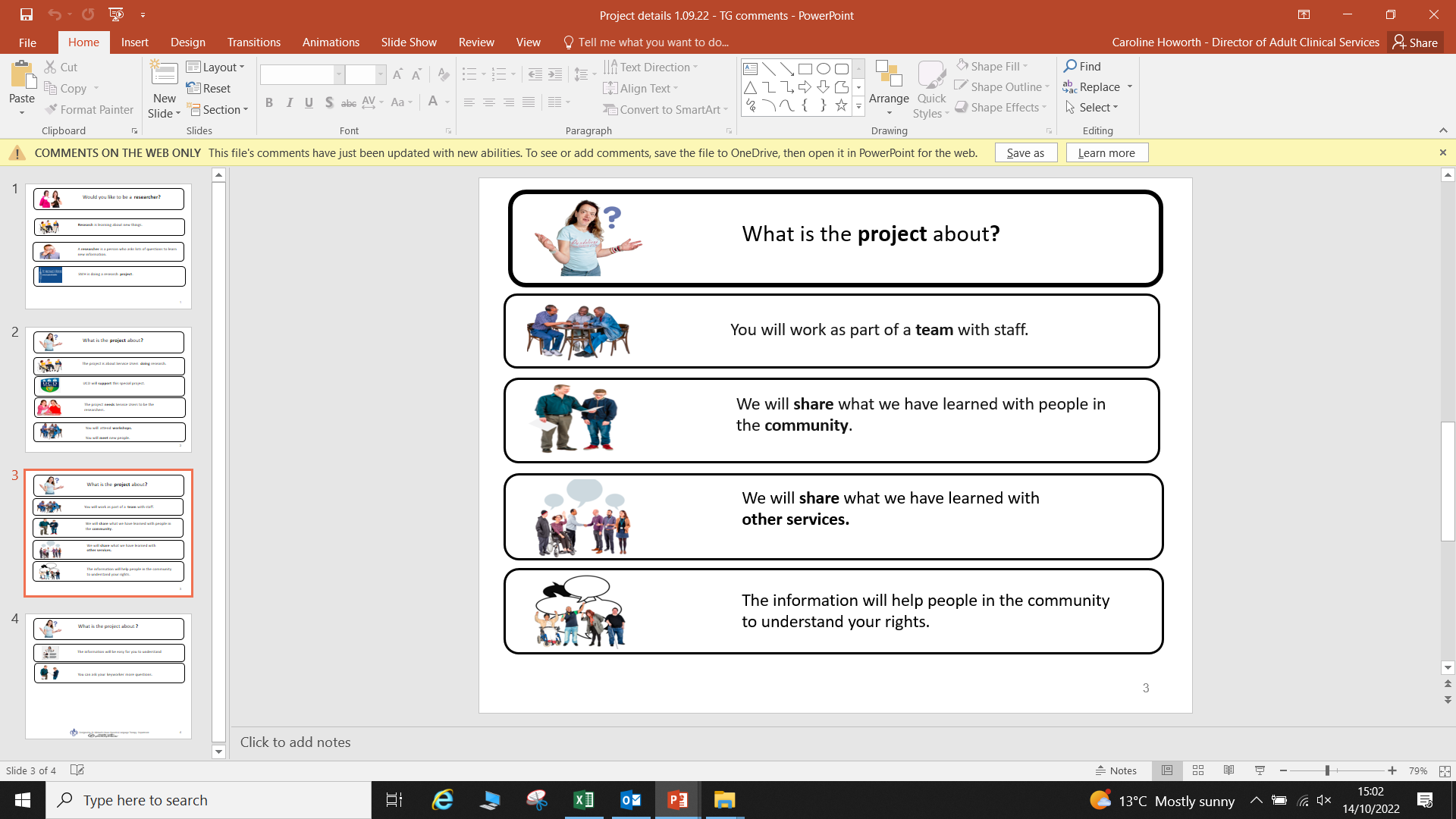 We agreed as a group how our meetings should happen:
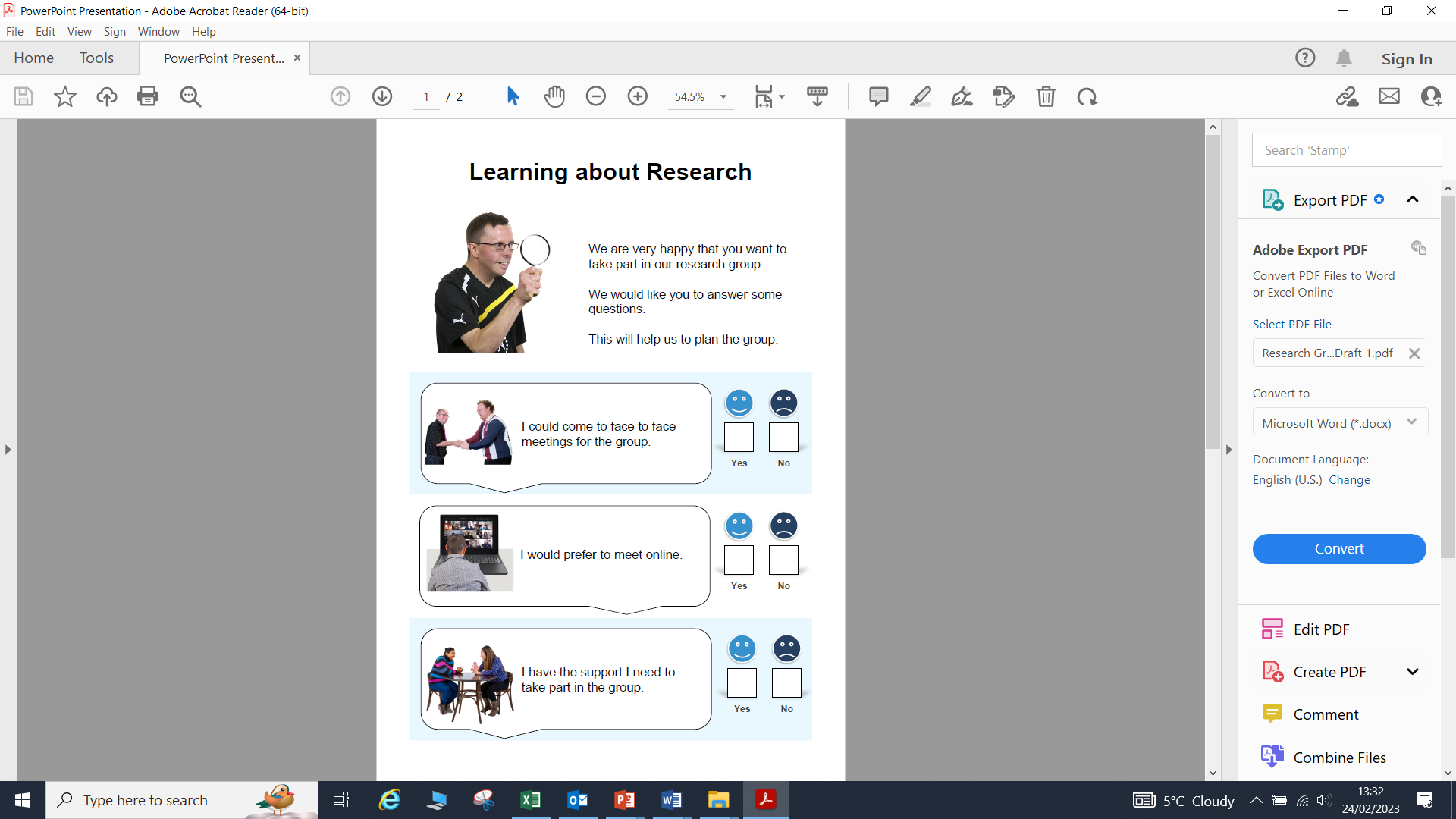 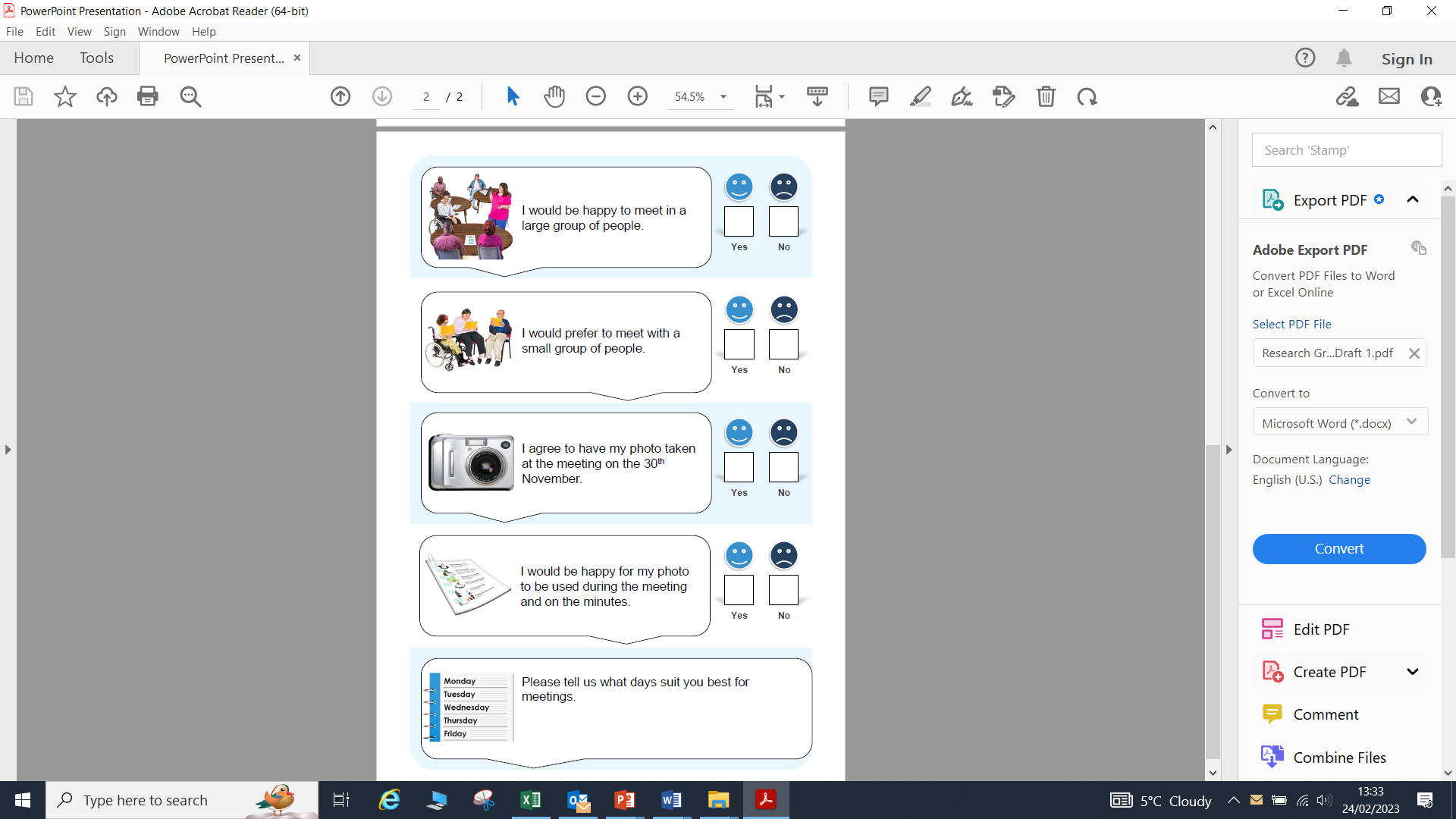 Our work to date:
Held 3 group planning meetings.
Discussed goals, roles and responsibilities.
Agreed some work will happen in a large group; agreed others will happen in people’s centres with support from their staff teams.
The group is making sure to share information in a way that everyone understands and all group members are keeping a portfolio of their work as  the project progresses.
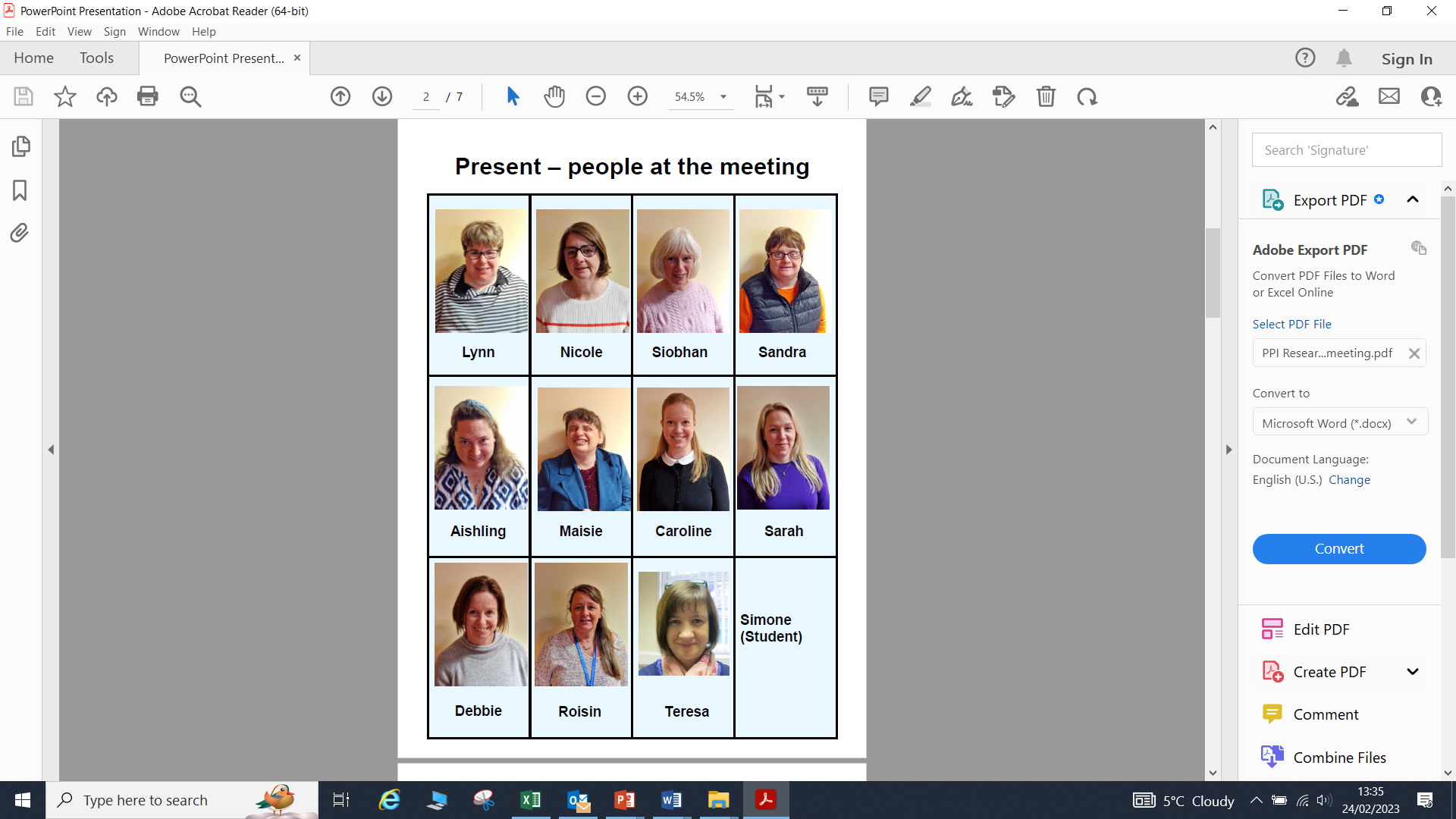 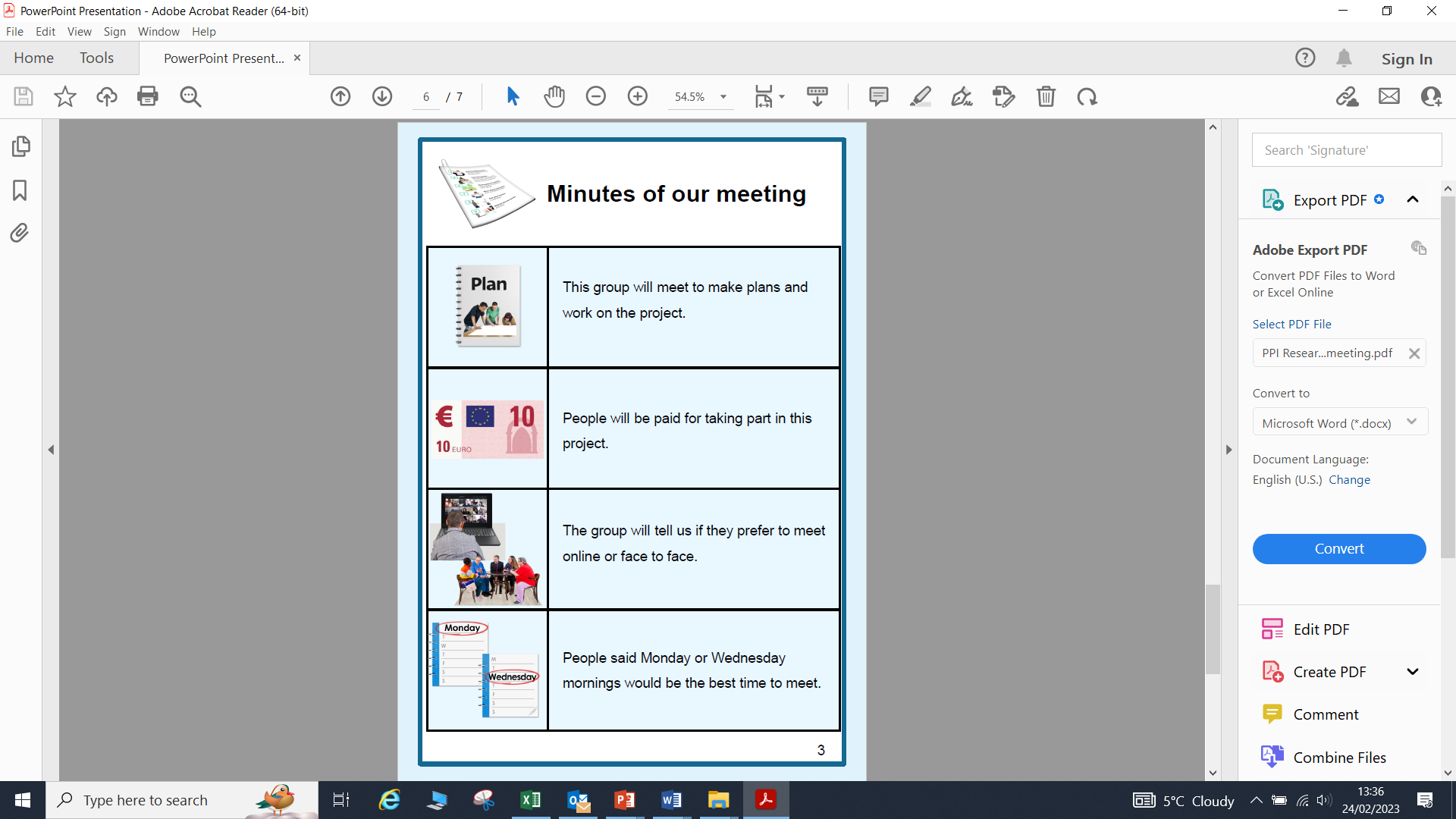 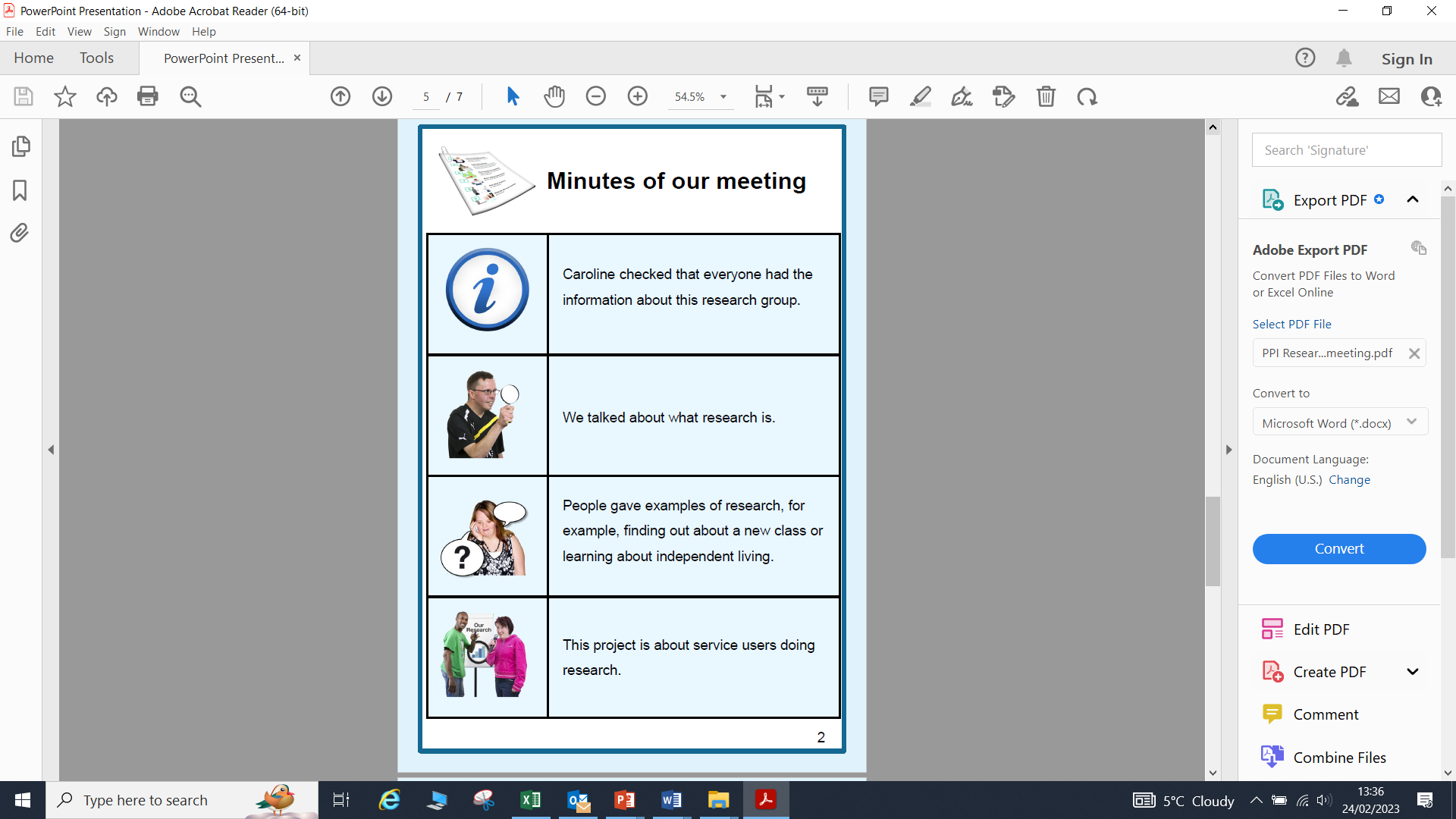 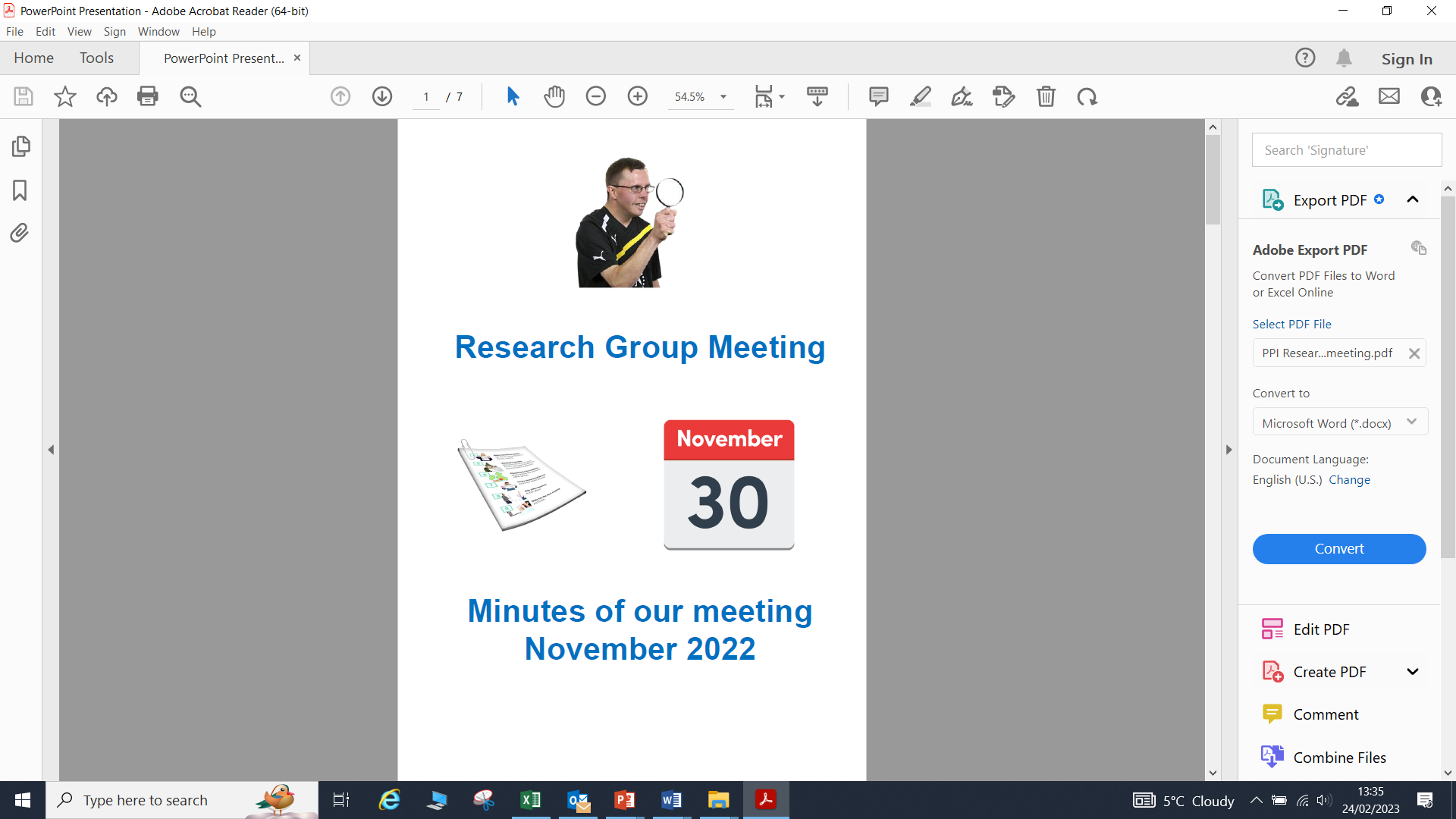 Next steps:
Set a Chairperson for our group meetings
Agree who would like to be Minute-taker
Develop a service user survey on how people would like to learn about research.
Develop accessible information about research.
Plan the content of a research workshop day for service users.
Plan the research workshop day i.e. organising the event.
Desired outcomes:
On completion we hope to have achieved two primary outcomes. 
On a practical level we will have developed accessible templates and processes about “What is Research” for adaptation with further groups of people with ID – depending on their support needs – both within St. Michael’s House and in other organisations within the disability service sector. 
In addition, we hope to have supported the development of a new cohort of research-informed self advocates. Thus there is the potential for future PPI partnerships to be developed going forward.
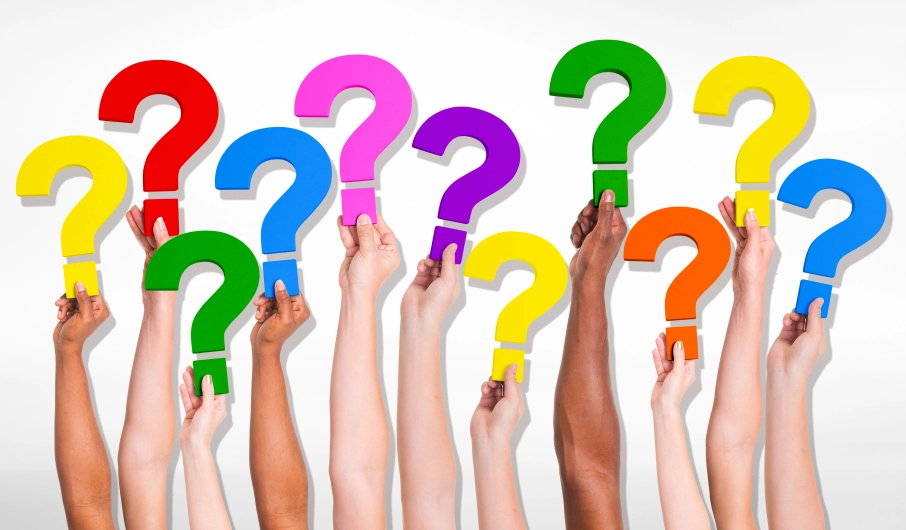 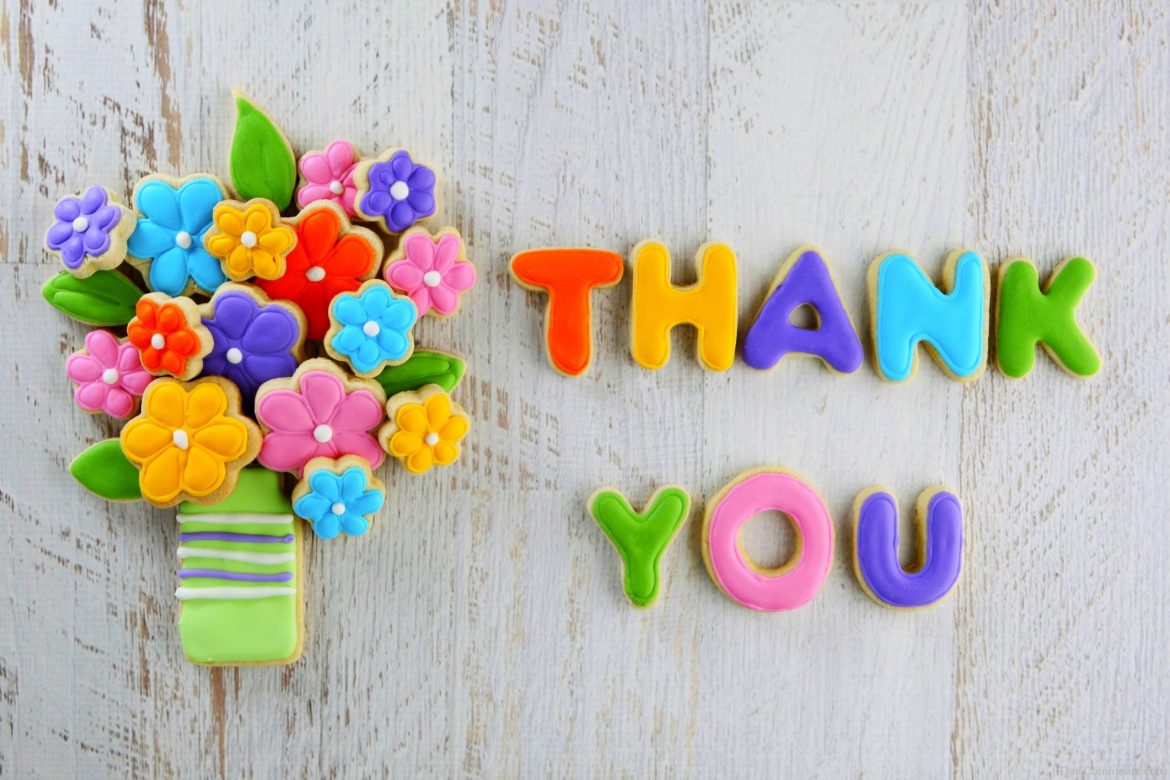